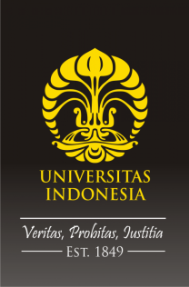 Dasar Kesehatan Masyarakat
Fakultas Kesehatan Masyarakat
Universitas Indonesia
SESI 2
KESEHATAN MASYARAKAT
BERBASIS BUKTI
(Evidence-Base Public Health)
Mata  Kuliah Dasar Kesehatan Masyarakat
Program Studi Sarjana Kesehatan Masyarakat, FKM UI
Kesehatan Masyarakat Berbasi Eviden
1
Tujuan pembelajaran
01
Menjelaskan definisi & langkah-langkah proses kesehatan masyarakat berbasis bukti  PERI
02
Mendeskripsikan masalah kesmas terkait morbiditas dan mortalitas (Problem).
03
Mengidentifikasi penyebab penyakit atau masalah kesmas (Etiology).
04
Menjelaskan proses penilaian rekomendasi berbasis bukti. Menggunakan pendekatan intervensi berdasarkan “kapan, siapa, dan bagaimana” (Recommendation).
05
Menjelaskan peranan evaluasi dalam menentukan keefektifan dari intervensi kesmas berbasis bukti.
Kesehatan Masyarakat Berbasi Bukti
2
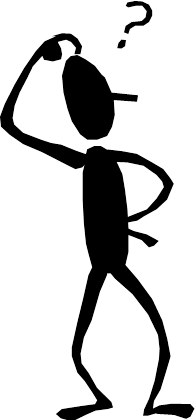 What  is 
“ Evidence-based 
Public Health ?”
Kesehatan Masyarakat Berbasi Bukti
3
Kesehatan Masyarakat Berbasis Bukti
Evidence-based Public Health
“The development, implementation,  and evaluation of effective program and policies in public health application of principles of scientific reasoning, including systematic uses of data and information systems, and appropriate use of behavioral science theory and program planning models”
“ Pengembangan program dan kebijakan kesmas, implementasi,  dan evaluasi secara efektif, sesuai prinsip keilmuan kesmas, termasuk penggunaan data and sistem informasi, dan sesuai teori perilaku dan model perencanaan program”
Kesehatan Masyarakat Berbasi Bukti
4
TAHAPAN KESEHATAN MASYARAKAT BERBASIS BUKTI
Ahli Kesehatan Masyarakat
Membuat Keputusan, Mengembangkan Kebijakan, dan Mengimplementasikan Program
Jangka Pendek
Jangka Panjang
atau
Kesehatan Masyarakat Berbasi Bukti
5
KESMAS BERBASIS BUKTI  PERI
Kesehatan Masyarakat Berbasi Bukti
6
CONTOH KESMAS BERBASIS BUKTI
Intuisi dan pengalaman saja tidak cukup, perlu bukti  ilmiah & logika patofisiologi  yang  menjelaskan  sebab-akibat penyakit
PERBEDAAN KESMAS BERBASIS BUKTI DENGAN KEDOKTERAN BERBASIS BUKTI
Kesehatan Masyarakat Berbasi Bukti
8
PROBLEM
2. Morbiditas dan Mortalitas untuk mendeskripsikan masalah kesmas
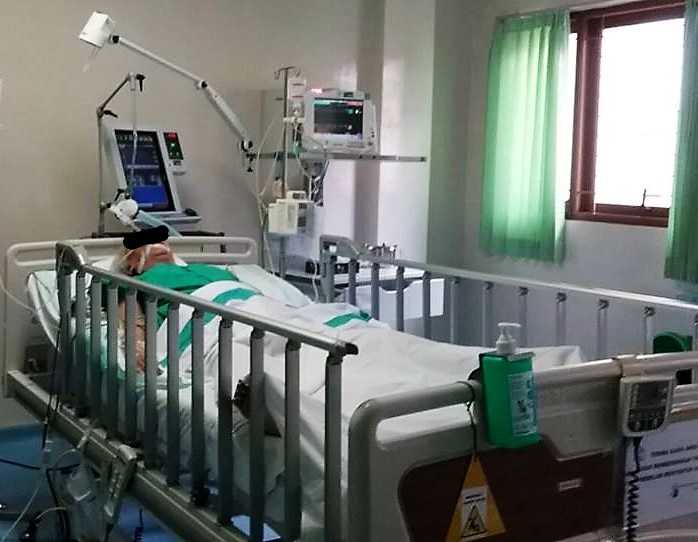 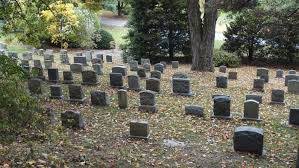 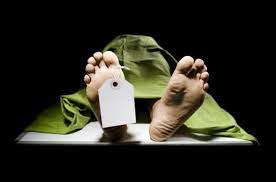 Kesehatan Masyarakat Berbasi Bukti
9
Kompasiana.com
BESARAN MASALAH KESMAS
1. Insiden Rate
2. Prevalen Rate
3. Case Fatality Rate
1. Kesakitan (morbiditas)
2. Kematian (mortalitas)
Insiden = kecepatan perkembangan penyakit, Prevalens = kemungkinan memiliki penyakit, dan Fatalitas kasus = prognosis atau besaran kemungkinan untuk mati.
Distribusi/Epidemiologinya menurut:
1. Orang (umur, sex, sosiodemografi)
2. Tempat (desa-kota, 
3. Waktu (trend)
4. Faktor Risiko lainnya
Insiden * rerata durasi penyakit = Prevalen
[Speaker Notes: Hubungan antara insiden dan prevalensi: Insiden X durasi rata-rata sakit = Prevalen. Angka insiden, prevalensi, dan fatalitas kasus memberikan ringkasan perjalanan penyakit berdasarkan populasi. Insiden mencerminkankemungkinan kecepatan perkembangan penyakit, prevalensi menunjukkan kemungkinan memiliki penyakit, dan fatalitas kasus menunjukkan prognosis atau besaran kemungkinan untuk mati. penyakit.]
LANGKAH-2 MENDESKRIPSIKAN MASALAH KESMAS
Kesehatan Masyarakat Berbasi Bukti
11
ETIOLOGI
3. Identifikasi penyebab penyakit atau masalah kesmas
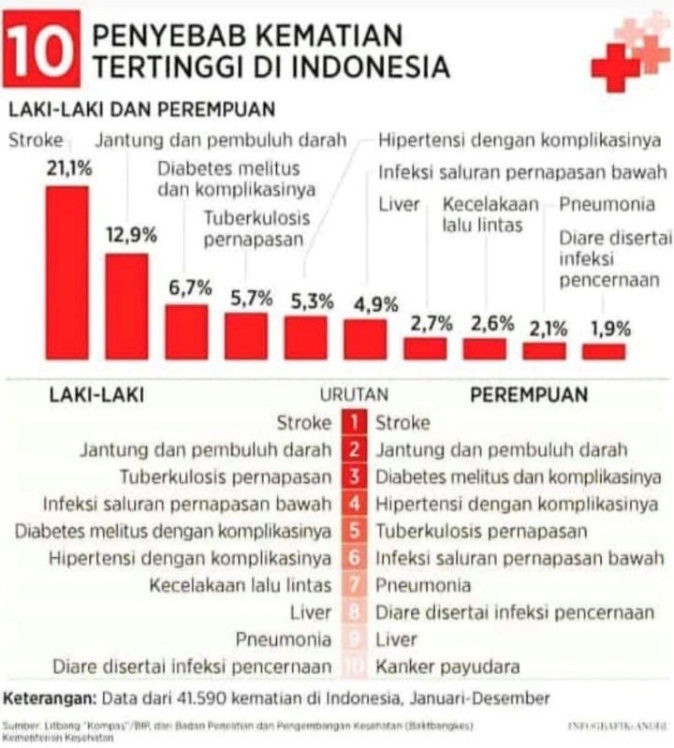 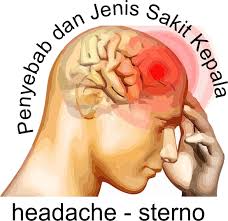 aturhidup.com
Islamidia.com
12
Kesehatan Masyarakat Berbasi Bukti
[Speaker Notes: Islamidia.com]
SYARAT HUBUNGAN SEBAB-AKIBAT
Membangun Hipotesis
Studi Ekologi
Kasus-control/ 
Kross-seksional
Syarat #1
Studi Kohor
Syarat #2
RCT atau eksperimen murni
Syarat #3
Kriteria tambahan:
Consistency
Strength
Dose Response
Biological Plausibility
*RCT = Randomized Control Trial
Kesehatan Masyarakat Berbasi Bukti
13
[Speaker Notes: Tidak semua asosiasi di tingkat kelompok juga ada asosiasi di level individu, contoh:
Pada studi ekologi didapatkan hubungan konsumsi es krim dengan tenggelam. Di wilayah selatan kejadian tenggelam tinggi dan konsumsi es krim tinggi, dibandingkan dengan wilayah utara.  Setelah dianalisis di tingkat individu, tidak ditemukan hubungan antara konsumsi es krim dengan tenggelam, Karena  ternyata di wilayah selatan suhunya lebih tinggi,  frekuensi berenang juga tinggi. Dalam hal ini konsumsi es krim, berhubungan dengan berenang dan kematian, disebut juga sebagai variabel confounding/perancu. 
Pada studi ekologi didapatkan hubungan antara konsumsi kopi dengan kanker paru. Di dataran tinggi konsumi kopi tinggi dan kanker paru tinggi, dibandingkan dengan dataran rendah. Setelah dianalisis di tingkat individu, tidak ditermukan hubungan antara minum kopi dengan kanker paru, Karena dataran tinggi suhunya lebih dingin, banyak yang minum kopi, orang yang minum kopi biasanya juga merokok untuk mengusir suhu dingin. Dalam hal ini minum kopi, berhubungan dengan merokok dan kanker paru, disebut juga sebagai variabel perancu.  
Asosiasi kelompok dapat menyesatkan jika tidak ada asosiasi di level individu.]
REKOMENDASI
4. Rekomendasi, Evaluasi, efektifitas intervensi kesmas berbasis bukti
Kesehatan Masyarakat Berbasi Bukti
14
REKOMENDASI UNTUK MENGURANGI DAMPAK
Kesehatan Masyarakat Berbasi Bukti
15
REKOMENDASI UNTUK MENGURANGI DAMPAK
A = Wajib – Rekomendasi Kuat
B = Harus– Intervensi harus dilakukan, kecuali ada kontradiksi
C = Mungkin – Intervensi tergantung situasi (risk-taking attitudes, and values)
D = Tidak perlu – Tidak cukup bukti untuk merekomendasikan intervensi
I = Tidak tahu – Tidak cukup bukti untuk merekomendasikan intervensi
IMPLEMENTASI
5. Implementasi berbasis bukti. Menggunakan pendekatan: “kapan, siapa, dan bagaimana”
Kesehatan Masyarakat Berbasi Bukti
17
IMPLEMENTASI INTERVENSI BERBASIS BUKTI
Kesehatan Masyarakat Berbasi Bukti
18
TARGET DAN LEVEL IMPLEMENTASI
PERTANYAAN DISKUSI  MERI
Pilih salah satu masalah Kesmas (misalnya rokok dan kanker paru),
 kemudian uraikan MERI sbb:
1. Masalah — Jelaskan apa pengertian masalah kesmas?- Apa itu beban penyakit dan ukurannya? -Apa itu beban kematian dan ukurannya? –Apa itu hipotesis dalam kaitan etiologi/penyebabnya?2. Etiologi — Penyebab penyakit atau masalah kesmas?- Apakah asosiasi telah eksis di tingkat individu?- Apakah "penyebab" mendahului "akibat"?- Apakah mengubah "penyebab" terbukti mengubah "efek"?3. Rekomendasi — Apa intervensi yang berhasil mengurangi dampak kesehatan masyarakat? -Bagaimana kualitas bukti dari intervensi?- Apa saja dampak intervensi (manfaat dan kerugian)?4. Implementasi — Bagaimana kita bisa menyelesaikan masalah?-Kapan implementasi harus dilakukan?-Kepada siapa implementasi harus diarahkan?- Bagaimana intervensi harus dilaksanakan?
Kesehatan Masyarakat Berbasi Bukti
20
[Speaker Notes: dafdaf]
REFERENSI
Brownson, R. C., Baker, E. A., Leet, T. L., Gillespie, K. N., & True, W. R. (2010). Evidence-based public health. Oxford University Press.

Riegelman, R.K. (2010). Public Health 101. Jones&Bartlett Learning
WHO. 2020. Penyakit Coronavirus 2019 (COVID-19) Ikhtisar Kegiatan-3. WHO Indonesia. Tersedia https://www.who.int/docs/default-source/searo/indonesia/covid19/ikhtisar-kegiatan-3---130720203f472e980b1c4ef5b22b7018566539ca.pdf?sfvrsn=445b60a7_4  
WHO, 2014. Twelfth General Programme of Work: Not Merely the Absence of Disiase. World Health Organization.
WHO. 2020. WHO Coronavirus Disease (COVID-19) Dashboard. Tersedia : https://covid19.who.int/ [Akses 7 September 2020].
Kesehatan Masyarakat Berbasi Bukti
21
PENGAKUAN
Tim pengajar Mata Kuliah Dasar Kesehatan Masyarakat mengucapkan terima kasih kepada Universitas Indonesia yang telah mendanai Video ini dengan proyek hibah.....
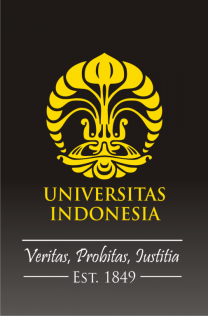 Fakultas Kesehatan Masyarakat
Universitas Indonesia
TERIMA KASIH
Mata Kuliah Dasar Kesehatan Masyarakat
Program S1, Sarjana Kesehatan Masyarakat
Kesehatan Masyarakat Berbasi Bukti
23